Optimize Security Mitigation Effectiveness Using STRIDE
Understand how well your security countermeasures are working for you.
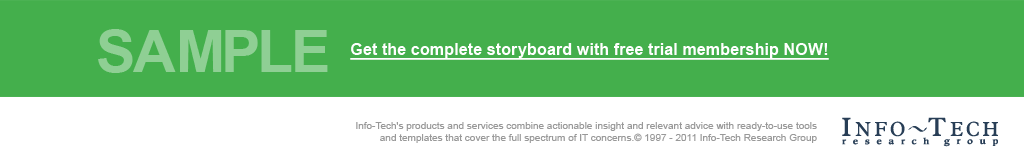 Info-Tech's products and services combine actionable insight and relevant advice with ready-to-use toolsand templates that cover the full spectrum of IT concerns.© 1997 - 2016 Info-Tech Research Group
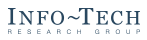 ANALYST PERSPECTIVE
Optimizing information security requires a hands-on approach.
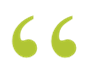 ‘Is my organization secure? And how would I know if it weren’t?’
Security professionals are asked this question all the time, and it is often answered by referring to an existing regulatory or compliance framework.
However, even highly compliant companies continue to be breached on a regular basis. Security leaders cannot solely rely on external sources to help optimize security countermeasures.
Truly optimized security requires a thorough understanding of the organization’s threat landscape and the security control deployment.
Understanding mitigation effectiveness is a new standard that supports insightful and strategic security decisions.
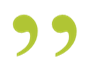 Cameron Smith
Consulting Analyst, Security & Risk PracticeInfo-Tech Research Group
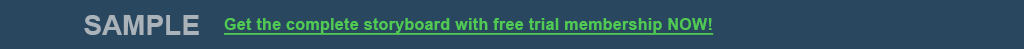 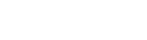 Our understanding of the problem
CISO
Security Manager / Leader
CIO
Network Manager / Administrator
Application Manager / Administrator
Understand where your critical data flows and which system elements it touches
Assess your systems’ threat exposure
Understand whether your security controls are appropriate and deployed effectively
Communicate your security state to decision makers
Plan security for the future
To understand current security mitigations and gaps
To understand the rationale for upcoming security initiatives
To understand the risks currently borne by the organization
To identify additional security controls based on the above
CEO
CTO
CFO
Business stakeholders and decision makers
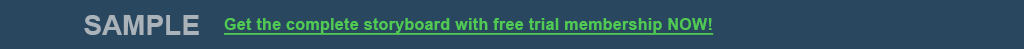 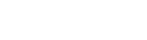 Executive summary
Don’t assume that last year’s solutions will work this year.Security mitigations will eventually become obsolete (if they aren’t already). Don’t let your security budget constantly increment without understanding what is becoming obsolete.
Security mitigations need to evolve as the business evolves.All businesses change from year to year, and threat exposure changes along with that. Security coverage needs to keep up with the evolving business.
Security leaders must make decisions around where to set the bar for information security: “How secure does the organization want to be?”
These security decisions are under pressure from a variety of sources including executive management demands, financial constraints, regulatory/compliance obligations, and threat actors.
Getting a handle on security is a difficult task made more difficult because business processes and attacker sophistication constantly change.
Furthermore, vendors and service providers will never tell you that their products are not as effective as they once were.
Decisions around which security mitigations do I need to add? And which mitigations should I retire? require deep insight into your mitigation effectiveness.
Info-Tech has developed a process for assessing mitigation effectiveness and generating insightful and unique information to support good information security decision making.
This process includes:
An assessment of what valuable data you have and where it flows in your systems.
Creation of a customized threat model of your IT systems.
Inventory of your security countermeasures and control maturity.
Detailed outputs of which parts of your IT systems are secured to your risk tolerance, and how well each security control is working to protect your organization.
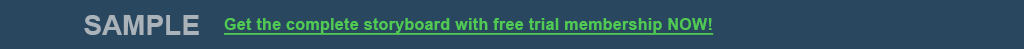 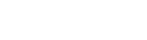 How will this Info-Tech blueprint help you?
3
It is clear that most organizations would benefit substantially by implementing a simple and comprehensive threat modeling process to more clearly understand how appropriate and how effective their security controls are.
Our Approach
Info-Tech has developed a systematic and comprehensive process for assessing mitigation effectiveness and based this process around Microsoft’s STRIDE framework. STRIDE is the industry gold standard threat modeling process designed for secure software development. We have adapted this process as the foundation for comprehensive systems threat modeling.
This process addresses security gaps by asking three simple but insightful questions about the business:









By using Info-Tech’s Mitigation Effectiveness Assessment Tool, and answering these three questions for each element of your IT network, you can ensure that all of your security controls are necessary and optimized, and that they meet your organization’s security needs.
1
What data and devices do I have?
2
What can go wrong, and how bad would it be?
3
What can I do to mitigate the threat?
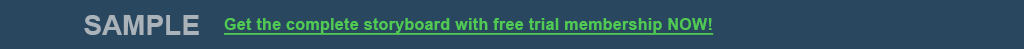 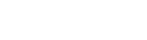 How will this Info-Tech blueprint help you?
3
This figure depicts the logic flows behind our mitigation effectiveness assessment process. Each phase of this project is designed to directly answer one of the three critical questions, and contribute to the overall appraisal of Mitigation Effectiveness.

We will use this figure throughout the deck to help orient your activities within the overall project.
What do I have?
Data and Element InventoryPhase 1 and Phase 2Assess the value of what you’re protecting, and where it is.
Mitigation Effectiveness
What can go wrong?
Threat Severity
Phase 3
Use our model to assess threats that might affect each system element.
What can I do to mitigate the threat?
Control Maturity
Phase 4
In a single pane, get visibility into how strong your security controls are and where they are deployed.
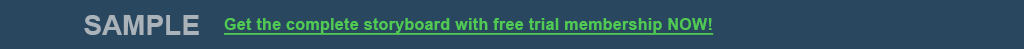 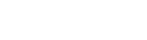 How will this Info-Tech blueprint help you?
3
This sounds like a big project, so let’s pause to do some level setting.
The Info-Tech approach to mitigation effectiveness assessment is iterative and scalable.
On the first pass, you can dive as deep as you like.
The optimal level of detail will be different for each organization.  You can start with a shallow dive and go into greater granularity on future assessments
This tool is meant to be a living document that is reassessed when your system changes or at regular intervals.
All of this means that the mitigation effectiveness assessment can be entirely customized to the needs of your organization and to the level of resources you choose to dedicate.
Mitigation effectiveness analysis is a new area.
Mitigation effectiveness as something that can be quantified is a new concept developed by Info-Tech, so don’t expect it to show up on an existing security standard.
Our research typically relates to a specified framework, but we are breaking new ground with this process because no existing frameworks properly address this topic.
This process will help you to manage your actual security assurance and efficacy.
Consider this blueprint to be a how-to document to guide you through using our mitigation effectiveness tool.
The analysis and reports generated are unique to Info-Tech’s process.
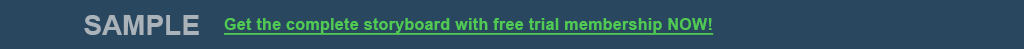 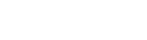 Workshop overview
Contact your account representative or email Workshops@InfoTech.com for more information.
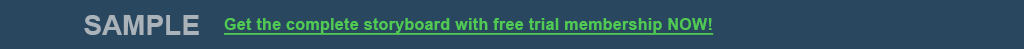 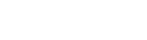 Overall value of guided implementation
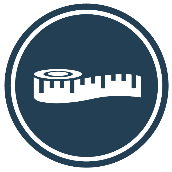 The value of a new security paradigm
The real value of mitigation effectiveness assessment is tough to quantify at the outset:
This is a new and challenging project. Using Info-Tech’s support to take this on significantly increases the likelihood of completing the project and getting the desired outcome.  
The type of information generated by this project is novel in information security.The benefits you can expect go beyond simply implementing more efficiently. The information generated by this assessment can reduce the likelihood of suffering a security incident, reduce incident response costs, enable efficient security spending, and allow strategic business decisions and the ability to perform business functions securely.  The potential value taken from this process may just be priceless.

Iterative benefit.After your first mitigation effectiveness assessment, you can expect to extract additional value from each subsequent pass, and to do so with less effort and money required.
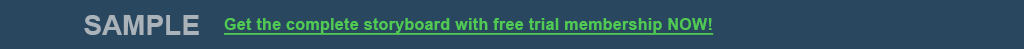 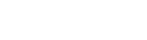 Info-Tech Research Group Helps IT Professionals To:
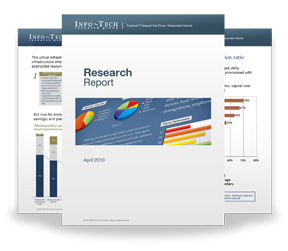 Quickly get up to speedwith new technologies
Make the right technologypurchasing decisions – fast
Deliver critical ITprojects, on time andwithin budget
Manage business expectations
Justify IT spending andprove the value of IT
Train IT staff and effectivelymanage an IT department
Sign up for free trial membership to get practical
solutions for your IT challenges
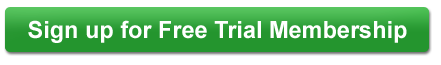 “Info-Tech helps me to be proactive instead of reactive –a cardinal rule in a stable and leading edge IT environment.
- ARCS Commercial Mortgage Co., LP
Toll Free: 1-888-670-8889
www.infotech.com
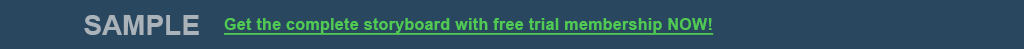 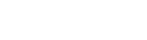